Millennium High SchoolAgenda Calendar
10/24/16
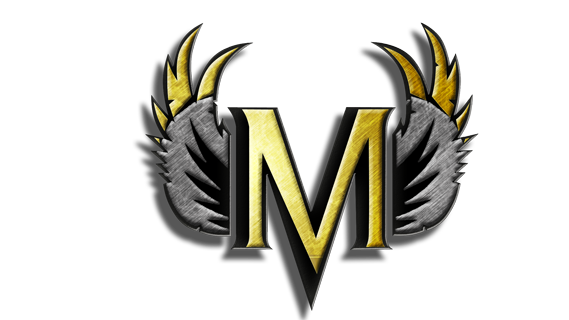 “You don’t see with your eyes, you see with your brain. And the more words your brain has, the more things you can see .” 
— KRS-One
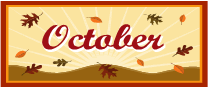